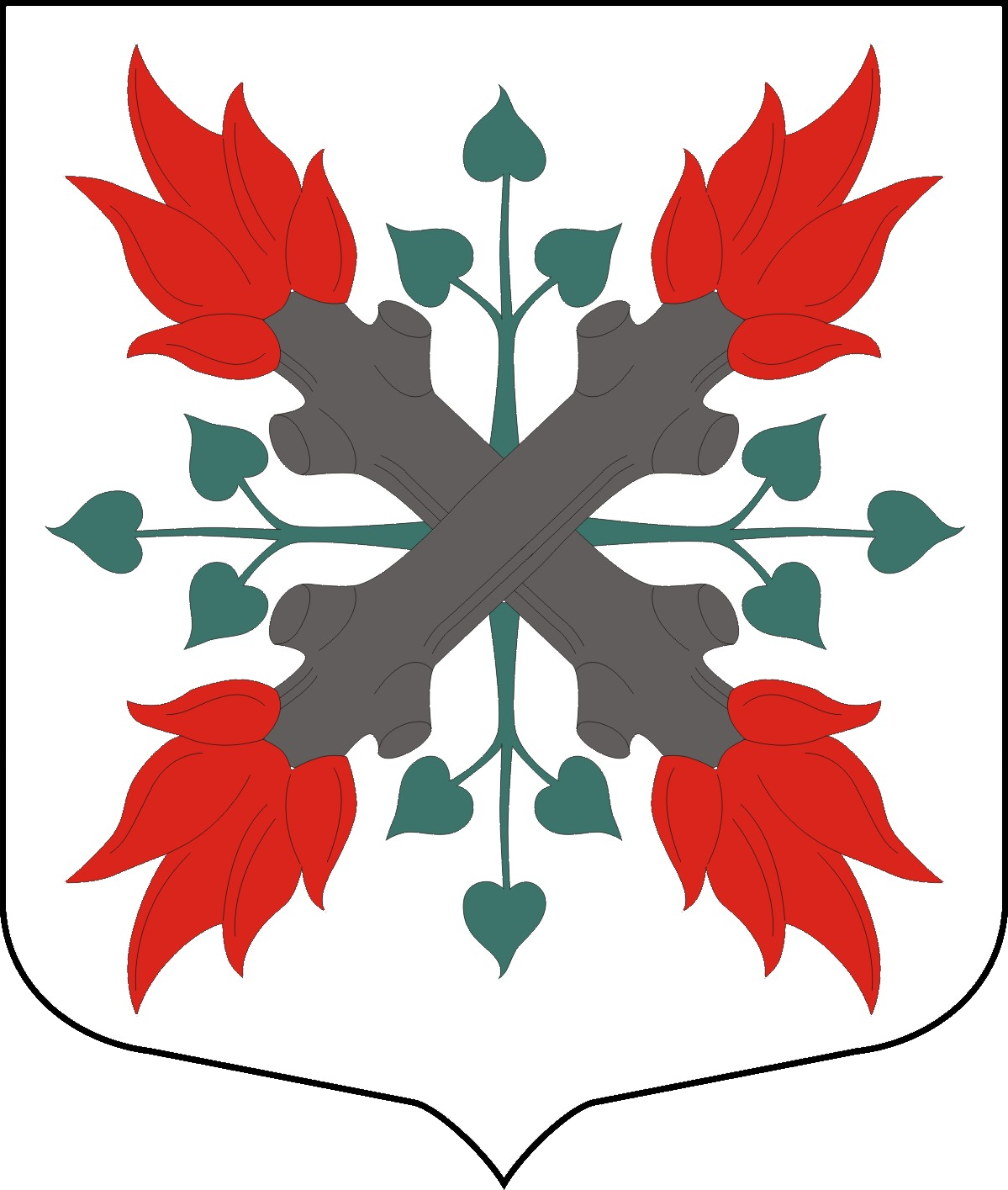 Бюджет для граждан
Бюджет внутригородского муниципального образования города федерального значения Санкт-Петербурга поселок Александровская на 2024 год и плановый период 2025-2026 годов
Содержание
Основные характеристики муниципального образования поселок Александровская
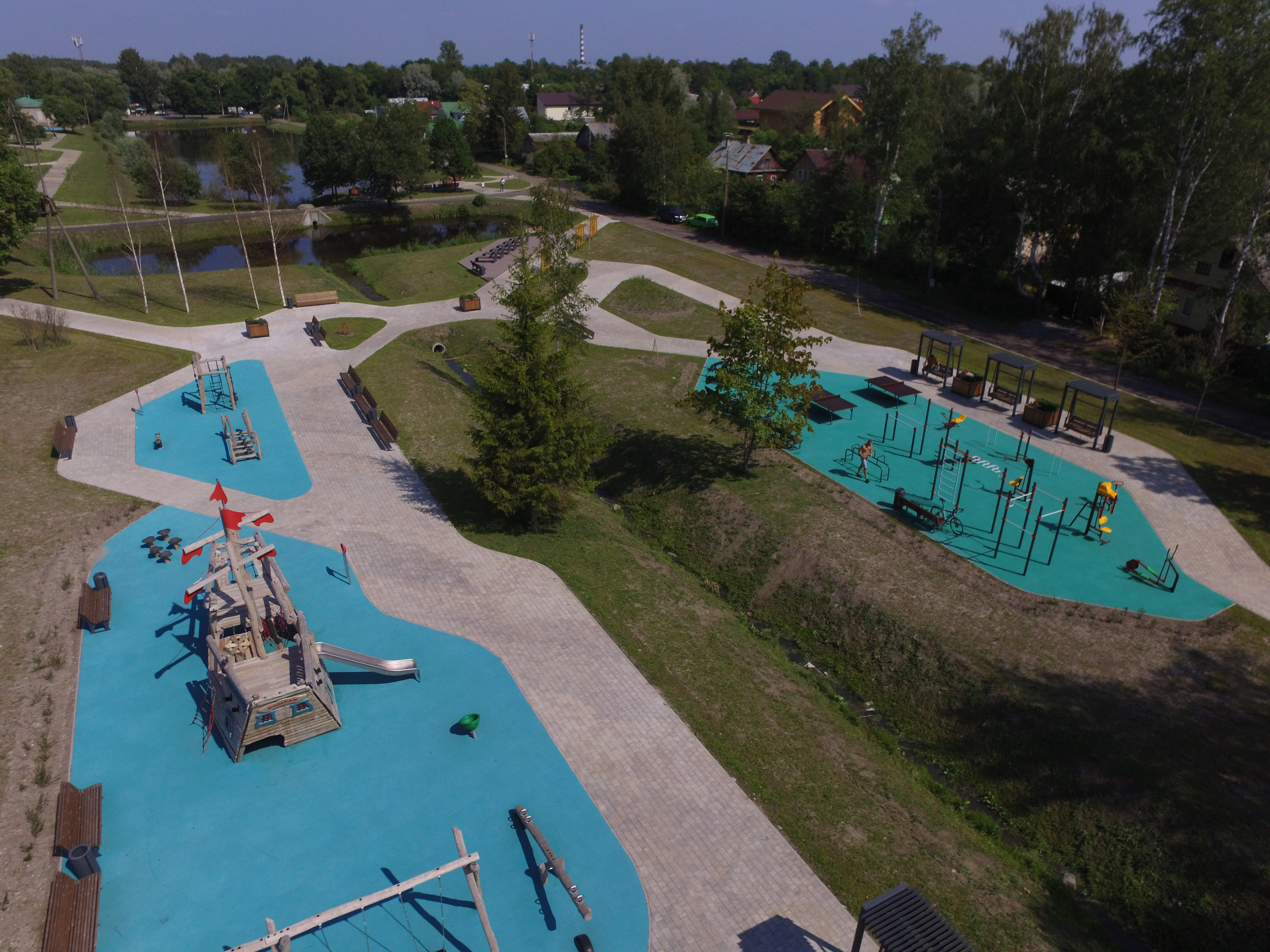 Поселок Александровская ведет свою историю от одноимённой деревни, образованной в последней четверти XVIII века путём переселения части жителей с переносом части построек из деревни Кузьмино во время строительства Александровского дворца. В апреле 1959 года был образован рабочий поселок Александровская, объединивший населенные пункты у станции Александровская и Редкое Кузьмино. В 2020 году поселку исполнилось 225 лет. В 1997 году Законом Санкт-Петербурга определены 111 территориальных единиц (муниципальных образований) в Санкт-Петербурге, в границах которых в настоящее время осуществляется местное самоуправление. Поселок Александровская в своих административных границах становится внутригородским муниципальным образование города федерального значения Санкт-Петербурга, входит в состав Пушкинского района. Площадь муниципального образования составляет 476,9 га. Поселок Александровская граничит с городом Пушкин на юге и поселком Шушары на севере, непосредственно примыкает к Александровскому и Баболовскому паркам. Согласно данным статистики, на территории муниципального образования проживает 3089 человек, однако в летний период реальное количество жителей гораздо выше - в Александровской много дачных участков, загородных домов и коттеджей. Органами местного самоуправления муниципального образования являются: 
• Муниципальный Совет – представительный орган, 
• Глава муниципального образования, избираемый из числа депутатов Муниципального совета, 
• Местная администрация – исполнительно-распорядительный орган.
Показатели социально-экономического развития       тыс.руб.
Приоритетные направления бюджетной политики муниципального образования в 2024-2026 г.г.
Основные направления бюджетной политики муниципального образования поселок Александровская в 2024-2026 годах подготовлены в целях составления проекта местного бюджета на 2024 год и плановый период 2025-2026 годов.
Бюджетная политика муниципального образования поселок Александровская направлена на:
Определение максимального уровня бюджетных расходов исходя из прогнозируемого поступления собственных доходов и действующих ограничений;
обеспечение взаимосвязи бюджетных ассигнований с результатами их использования;
повышение эффективности и оперативности исполнения бюджета по расходам;
сдерживание роста муниципальных расходов на содержание органов местного самоуправления при безусловном исполнении принятых публичных обязательств;
обеспечение прозрачности и открытости бюджетного процесса;
вовлечение граждан в процедуры обсуждения и принятия бюджетных решений, общественного контроля их эффективности и результативности.
Местной администрации муниципального образования поселок Александровская при формировании проекта бюджета на 2024 и плановый период 2025-2026 годов следует исходить из необходимости финансового обеспечения решения вопросов местного значения, ориентированных на реализацию приоритетных направлений и программ развития муниципального образования поселок Александровская. Необходимо повысить качество предоставляемых населению муниципальных услуг. 
Приоритетными направлениями бюджетных расходов в 2024 и плановом периоде 2025-2026 годов являются реализация следующих полномочий:
текущий ремонт, содержание и уборка дорог местного значения;
благоустройство территории муниципального образования, а также продолжение проведения мероприятий, направленных на недопущение образования на территории поселка несанкционированных свалок мусора.
профилактика дорожно-транспортных происшествий путем проведения обучающих мероприятий для детей и подростков; 
реализация мероприятий, направленных на укрепление межнационального и межконфессионального согласия, социальную адаптацию мигрантов, профилактику межнациональных (межэтнических) конфликтов; 
организация и проведение культурно-массовых мероприятий для населения муниципального образования поселок Александровская на базе поселкового Дома культуры;
создание условий для развития физической культуры и спорта, организация и проведение массовых спортивных мероприятий на базе стадиона школы №462 и на спортивных площадках поселка Александровская;
проведение мероприятий с детьми и молодежью по военно-патриотическому воспитанию, профилактике правонарушений, профилактике терроризма и экстремизма, профилактике незаконного потребления наркотических средств и психотропных веществ.
Основные характеристики бюджета муниципального образования поселок Александровская
Доходы местного бюджета
Расходы местного бюджета, тыс.рублей
Благоустройство территории поселка Александровская в 2024 году
Текущий ремонт и содержание дорог поселка Александровская в 2024 году
Организация и проведение местных и участие в организации и проведении городских праздничных и иных зрелищных мероприятий в 2024 году
Мероприятия для детей, подростков, молодежи в 2024 году
Организация и проведение досуговых и спортивных мероприятий в 2024 году
Глоссарий
Бюджет муниципального образования - 1. Фонд денежных средств, предназначенный для финансирования функций, отнесенных к вопросам местного значения. 2. Основной финансовый документ муниципального образования, на текущий финансовый год, принимаемый высшим законодательным органом местного самоуправления.
Бюджетный процесс - деятельность по подготовке проектов бюджетов, утверждению и исполнению бюджетов, контролю за их исполнением, осуществлению бюджетного учета, составлению, внешней проверке, рассмотрению и утверждению бюджетной отчетности.
Вопросы местного значения - вопросы непосредственного обеспечения жизнедеятельности населения, решение которых осуществляется населением и (или) органами местного самоуправления самостоятельно и не требует вмешательства органов государственной власти. 
Дефицит бюджета – превышение расходов бюджета над его доходами.
Дотация - бюджетные средства, предоставляемые местному бюджету из других уровней бюджетной системы на безвозмездной и безвозвратной основе.
Доходы бюджета - поступающие от населения, организаций, учреждений в бюджет денежные средства в виде: - налогов, неналоговых поступлений, безвозмездных поступлений, доходов от предпринимательской деятельности. 
Источники финансирования дефицита бюджета - средства, привлекаемые в бюджет для покрытия дефицита (кредиты банков, кредиты от других уровней бюджетов, кредиты финансовых международных организаций, ценные бумаги, иные источники).
Межбюджетные трансферты - средства, предоставляемые одним бюджетом бюджетной системы РФ другому бюджету.
Местное самоуправление - форма осуществления народом своей власти, обеспечивающая самостоятельное и под свою ответственность решение населением непосредственно и (или) через органы местного самоуправления вопросов местного значения. 
Муниципальное образование - городское или сельское поселение, муниципальный район, городской округ либо внутригородская территория города федерального значения, в пределах которых осуществляется местное самоуправление. 
Органы местного самоуправления - избираемые непосредственно населением и (или) образуемые представительным органом муниципального образования органы, наделенные собственными полномочиями по решению вопросов местного значения. 
Профицит бюджета - превышение доходов бюджета над его расходами.
Расходы бюджета -выплачиваемые из бюджета денежные средства.
Субвенция - бюджетные средства, предоставляемые местному бюджету из бюджетов других уровней на безвозмездной и безвозвратной основе на осуществление определенных целевых расходов. 
Субсидия - бюджетные средства, предоставляемые местному бюджету на условиях долевого финансирования целевых расходов.
Контактная информация
Муниципальное образование пос. Александровская196631, Санкт-Петербург, Пушкинский район,пос. Александровская, Волхонское ш., 33




Телефоны для связи:Глава муниципального образования – Косицына Татьяна Анатольевна т. 451-36-18Глава Местной Администрации МО – Кирин Кирилл Сергеевич т. 451-36-14Электронный адрес: possovet@list.ru 
Сайт муниципального образования: http://моалександровская.рф